MAB 2019 Hurricane Season
﻿The gliders found are: 
'blue-20190815T1711’ 
'blue-20191014T1359’ 
'ng618-20190901T0000’
'ng619-20190901T0000’
'ru22-20190820T1327’ 
'ru22-20191014T1645’ 
'ru28-20190717T1522’ 
'ru28-20190926T1413'
'ru30-20190717T1812’ 
'ru30-20191015T1824’ 
'ru33-20191014T1643’
'sbu01-20190716T1733’ 
'sbu01-20191014T1634'
'sp062-20190201T1350’ 
'sp062-20190925T1538’ 
'sp065-20190517T1530'
'sp066-20190301T1640'
Blue
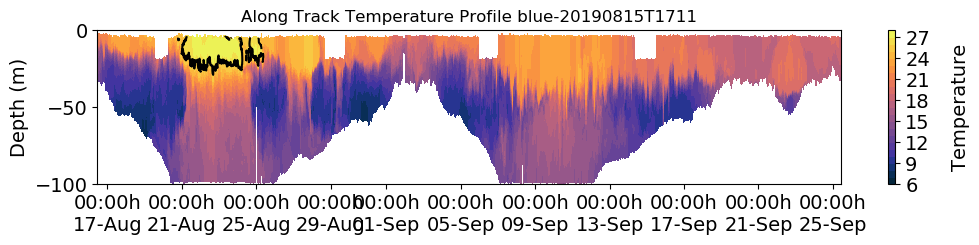 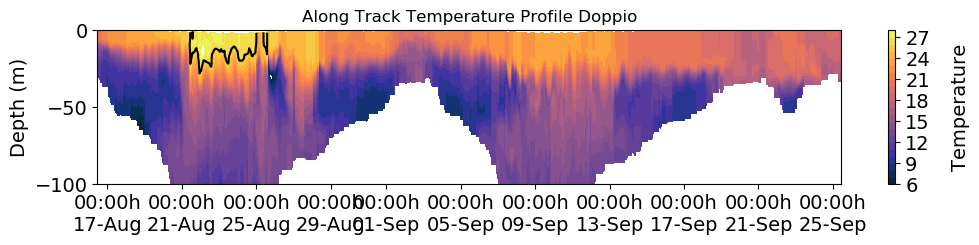 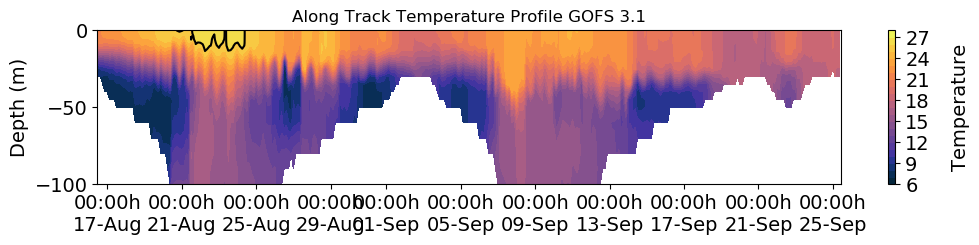 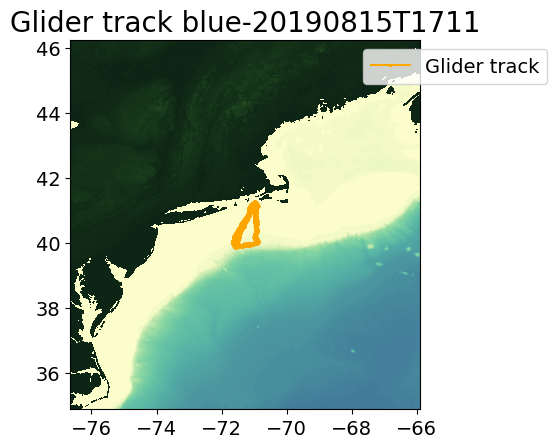 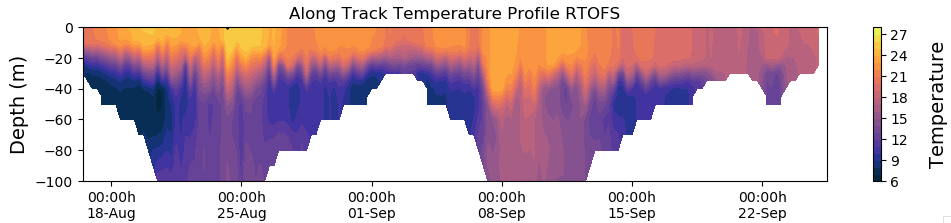 RU22
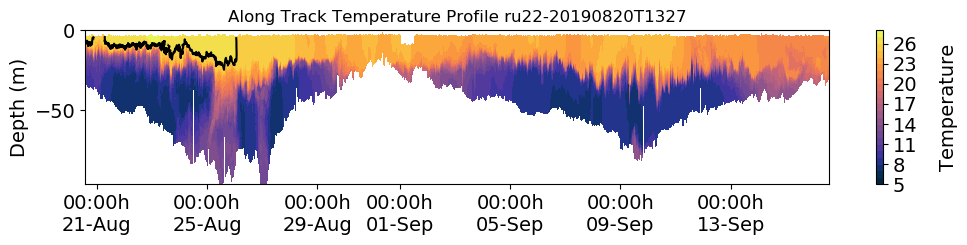 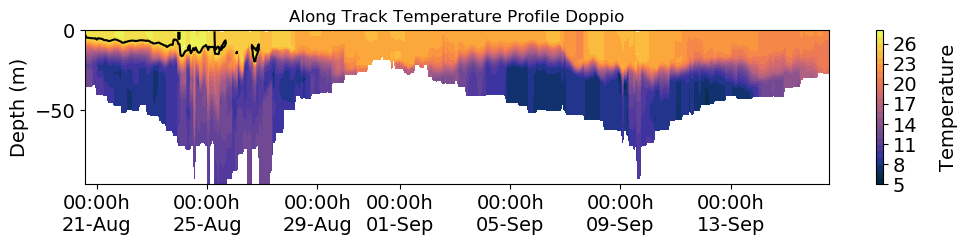 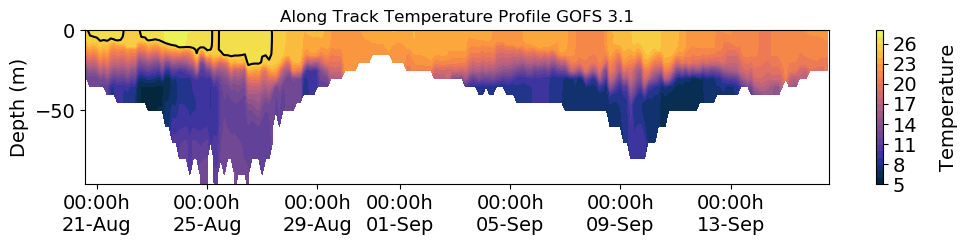 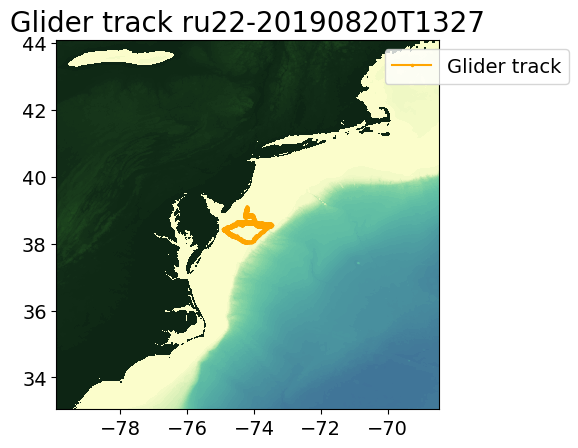 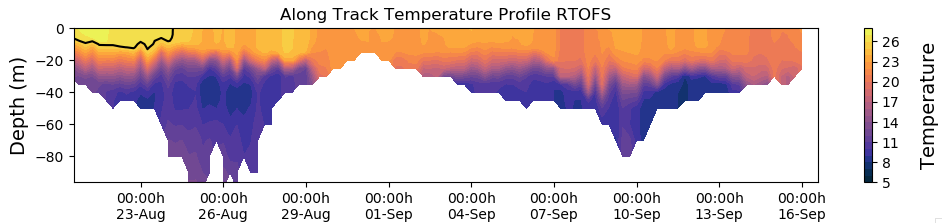 RU33
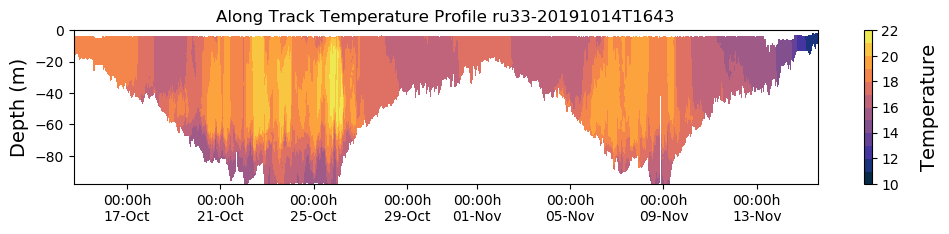 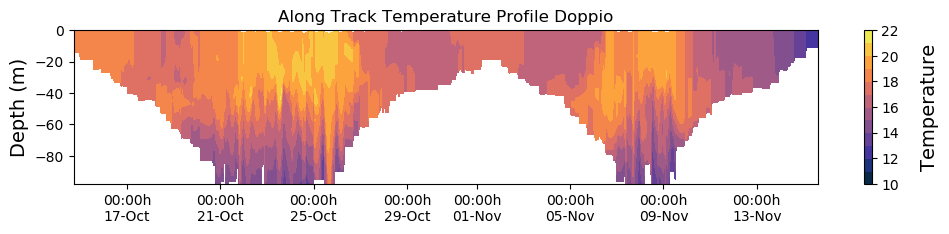 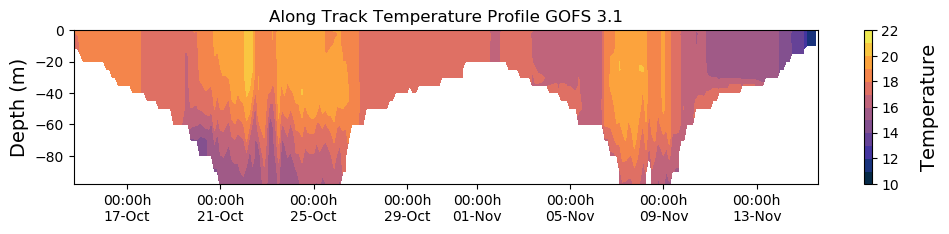 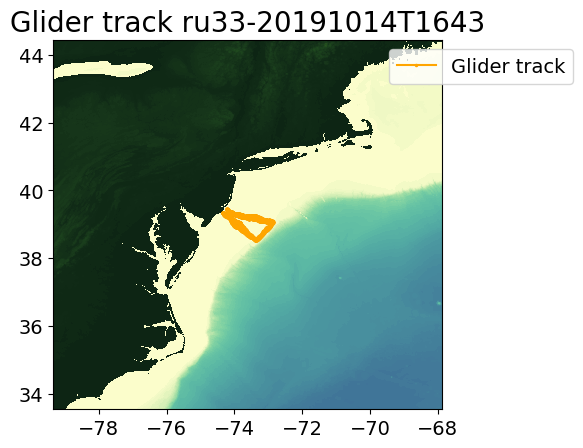 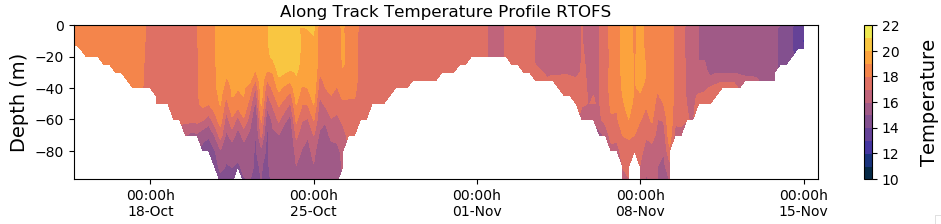 ng618
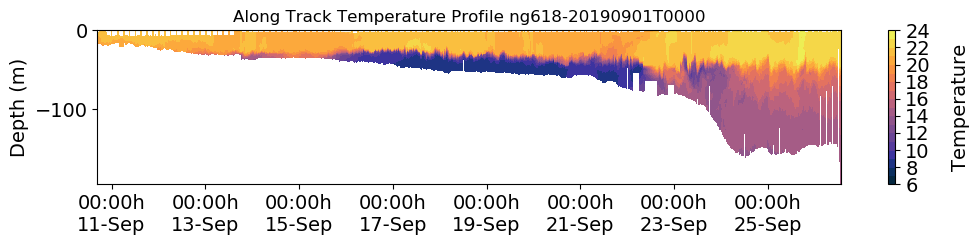 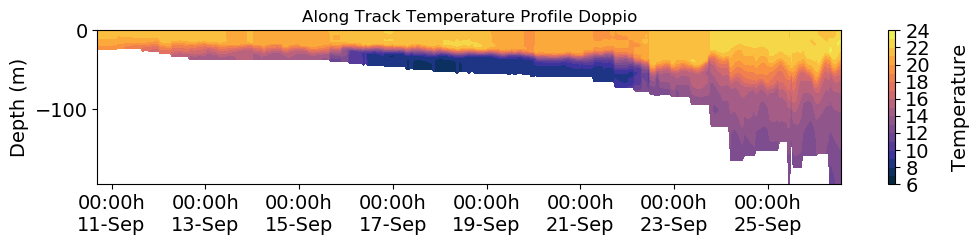 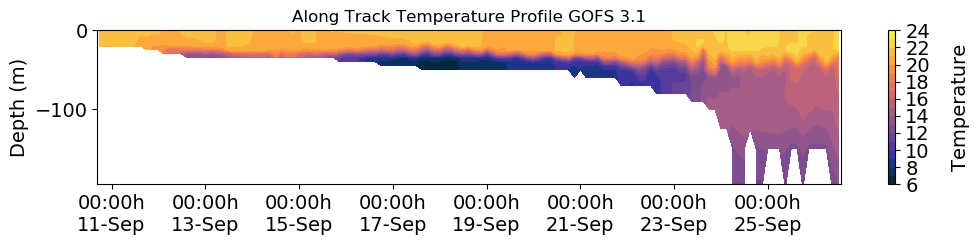 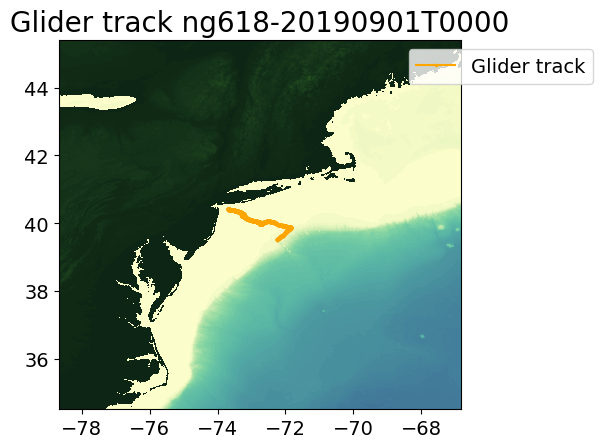 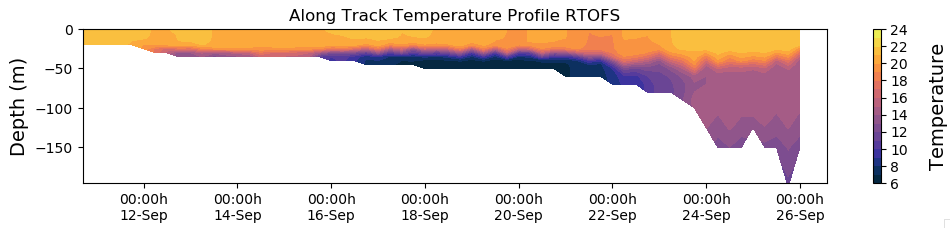 ng619
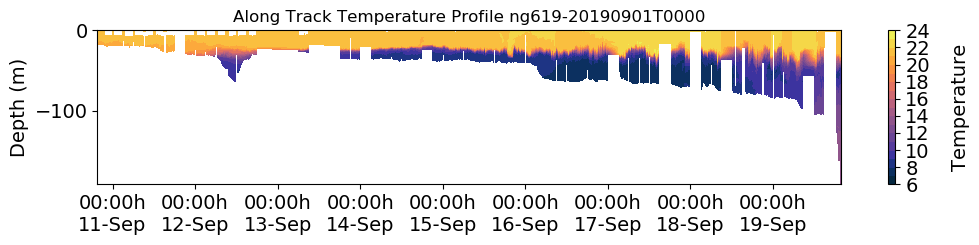 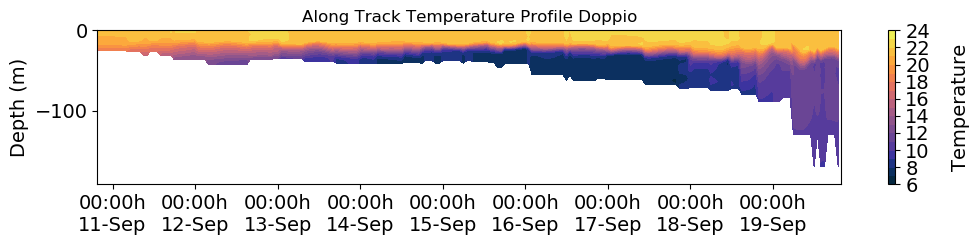 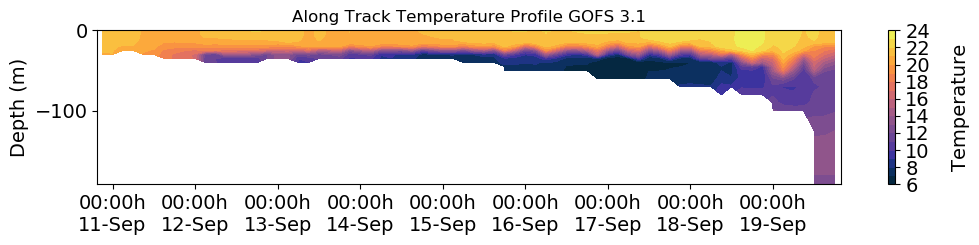 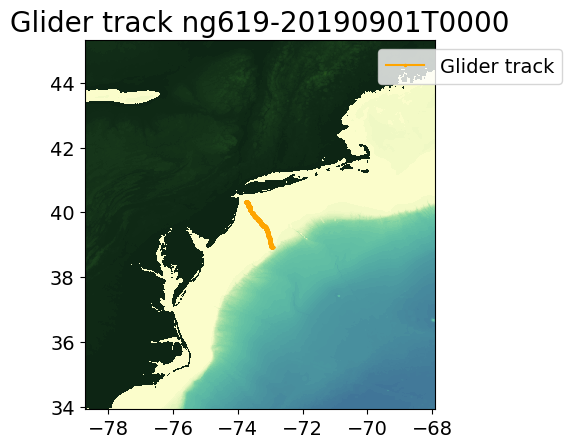 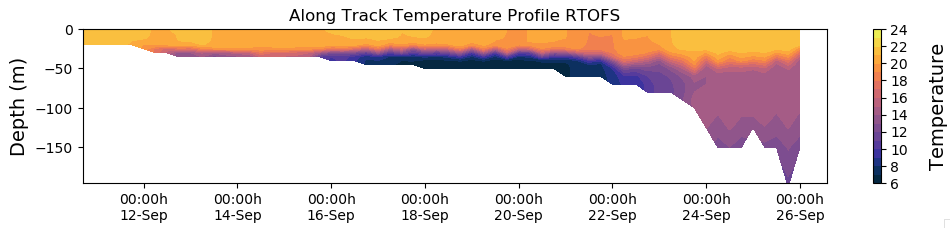 RU28
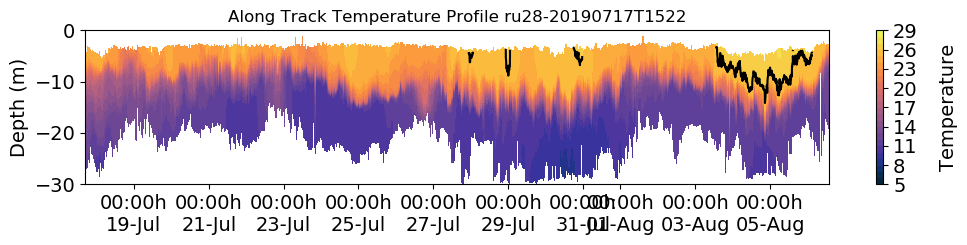 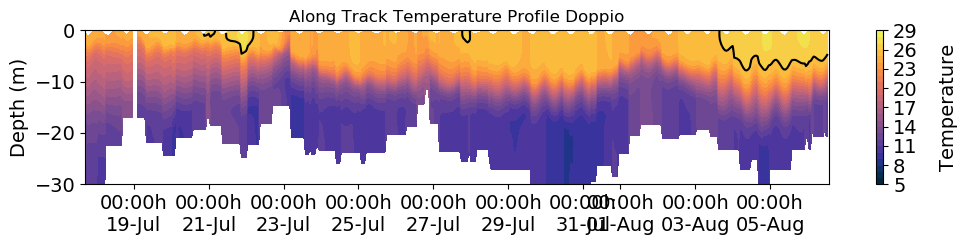 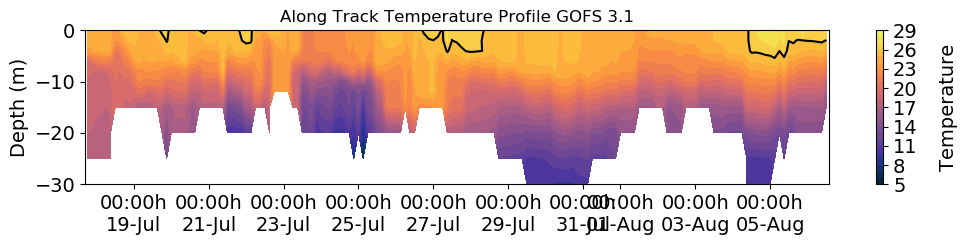 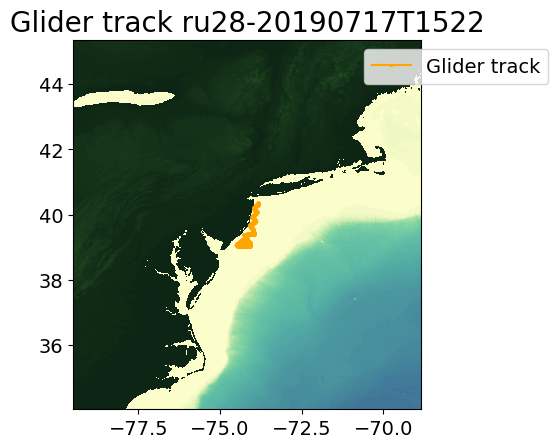 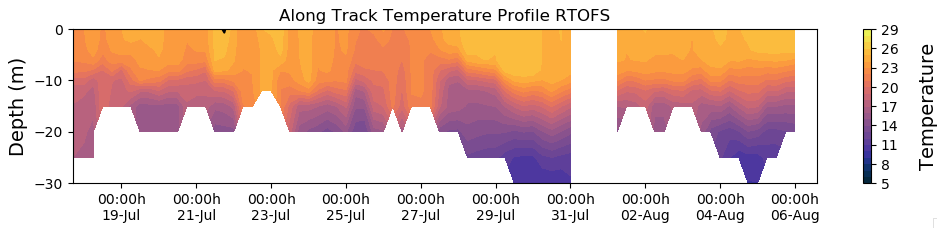 RU30
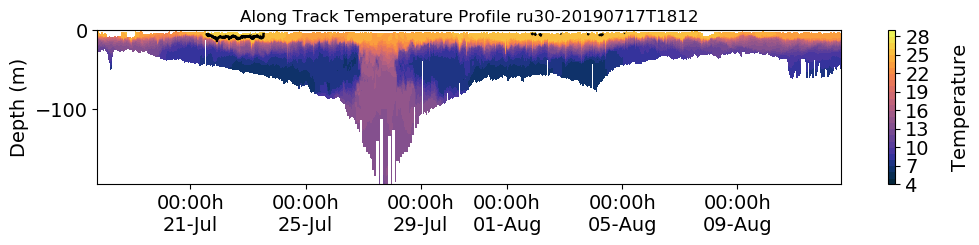 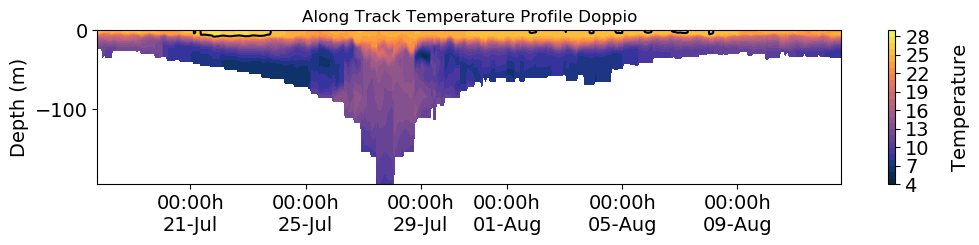 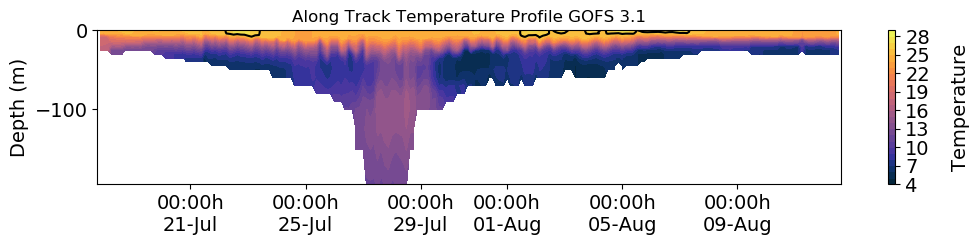 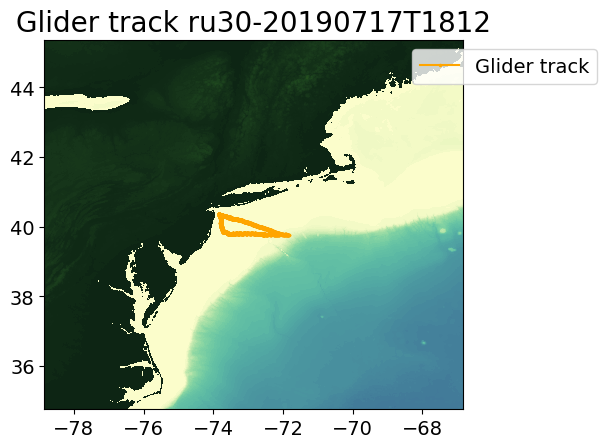 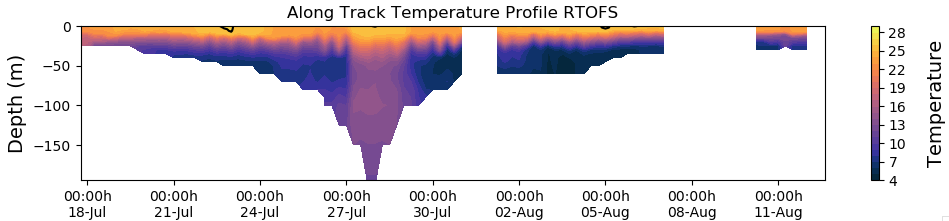 sbu01
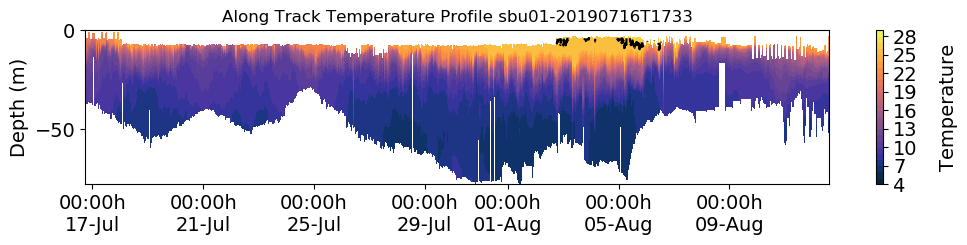 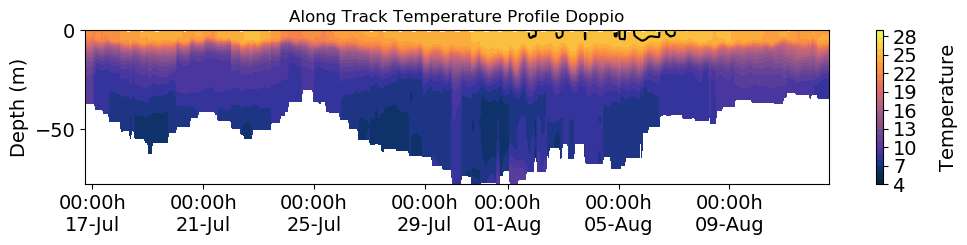 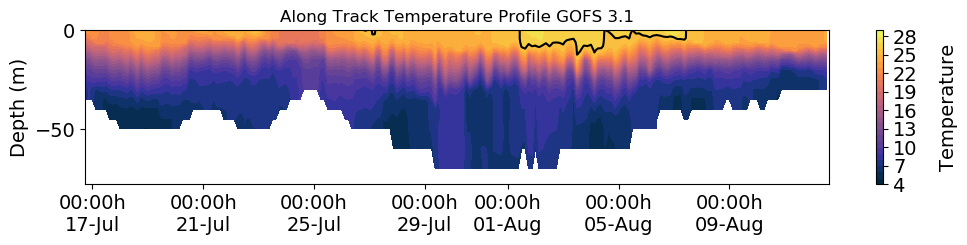 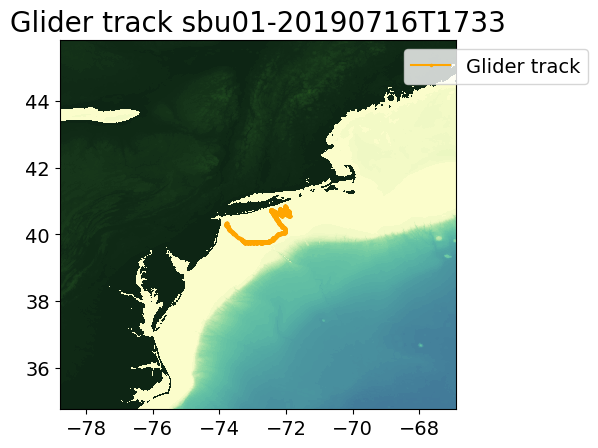 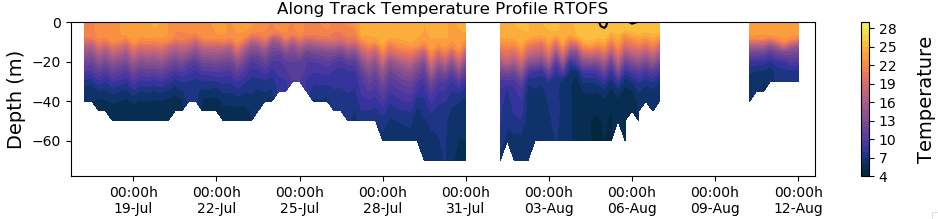 sp065
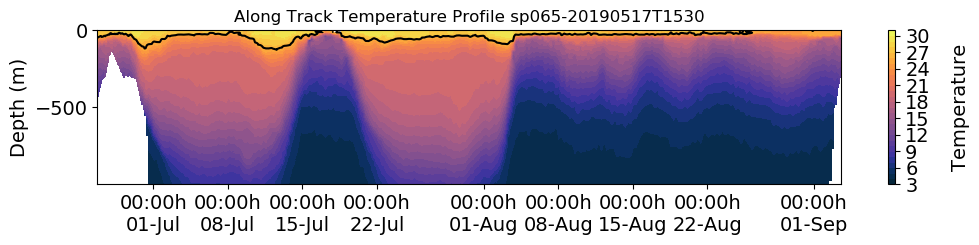 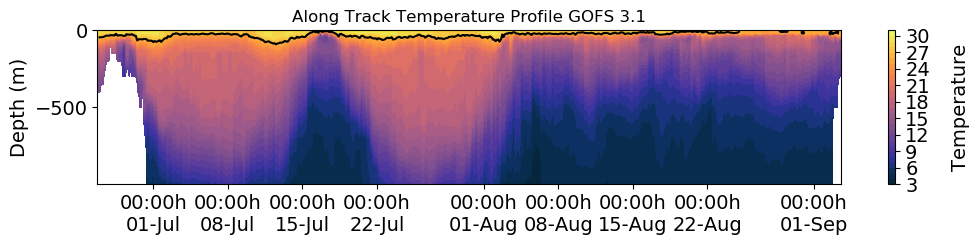 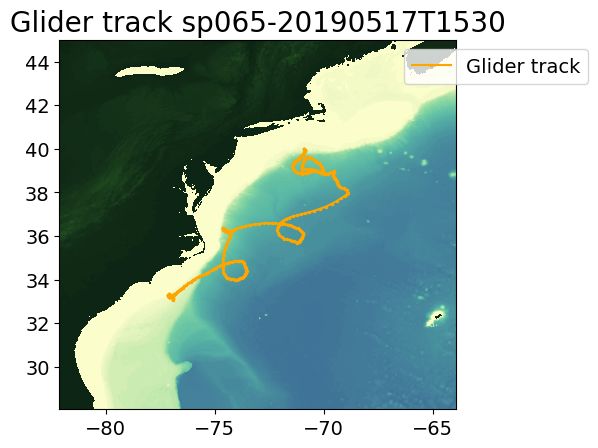